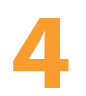 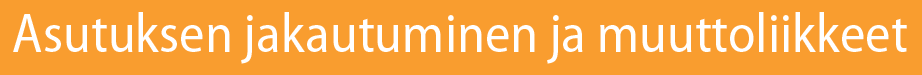 Väestöntiheys: asukkaiden määrä neliökilometriä kohden
Oikumeeni = asuttu alue
Anoikumeeni = asumaton alue
väestöntiheyteen vaikuttavat alueen 
sijainti ja luonnonolot: ilmasto, pinnanmuodot ja maaperä
taloudelliset tekijät, esim. luonnonvarat
Sveitsin väestöntiheys
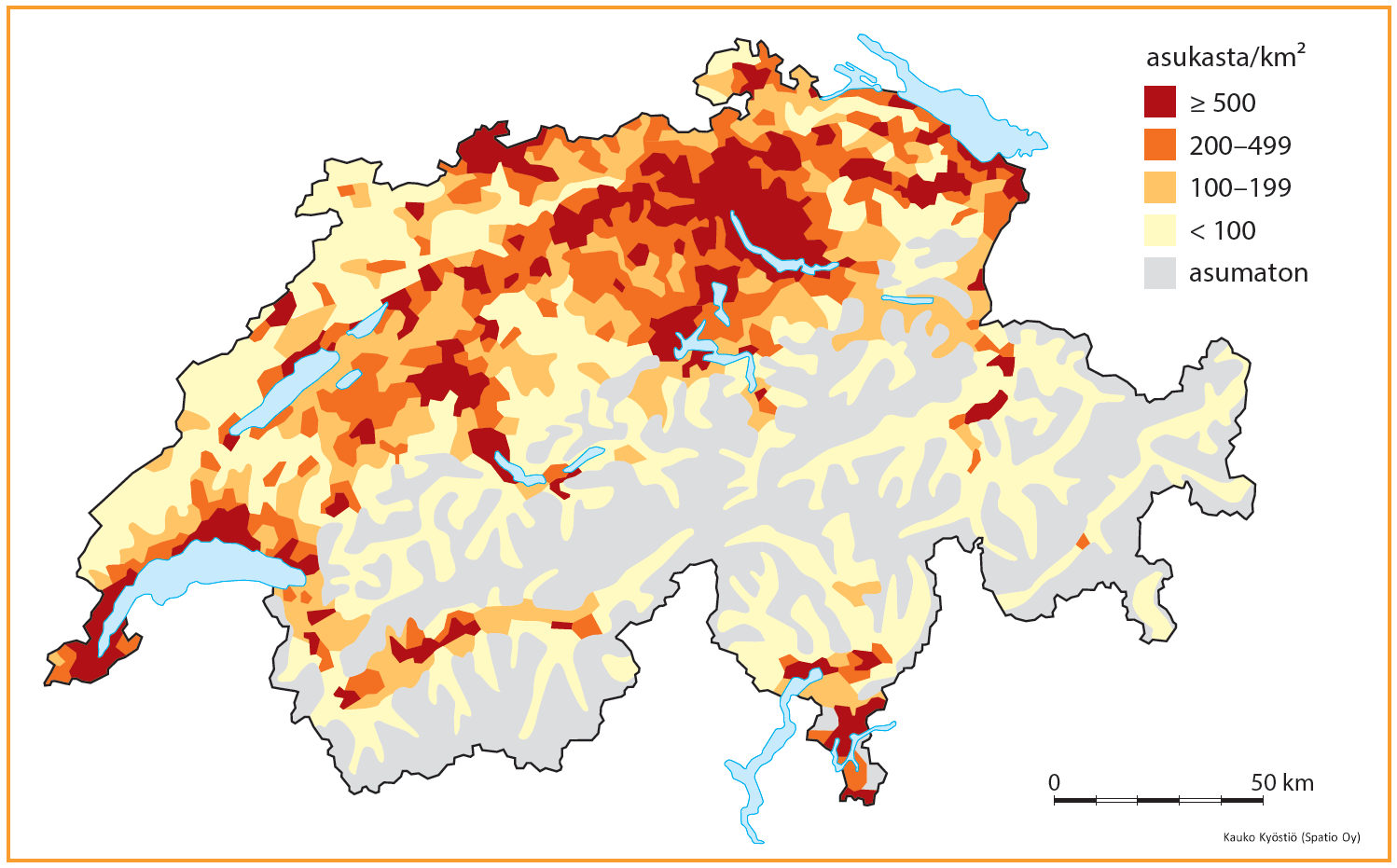 s. 38
Maailman väestöntiheys
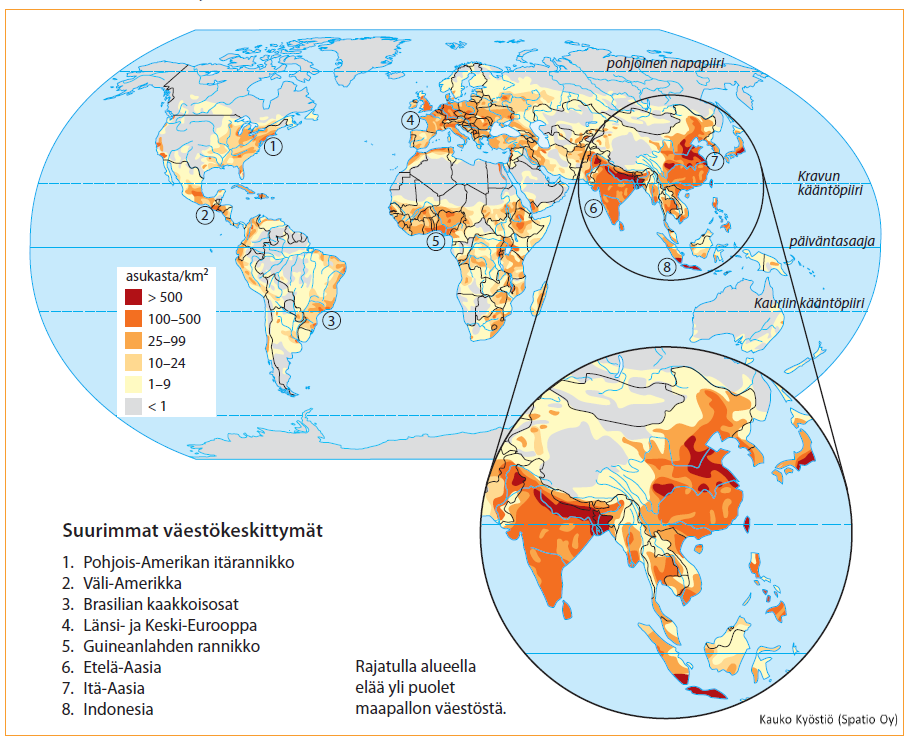 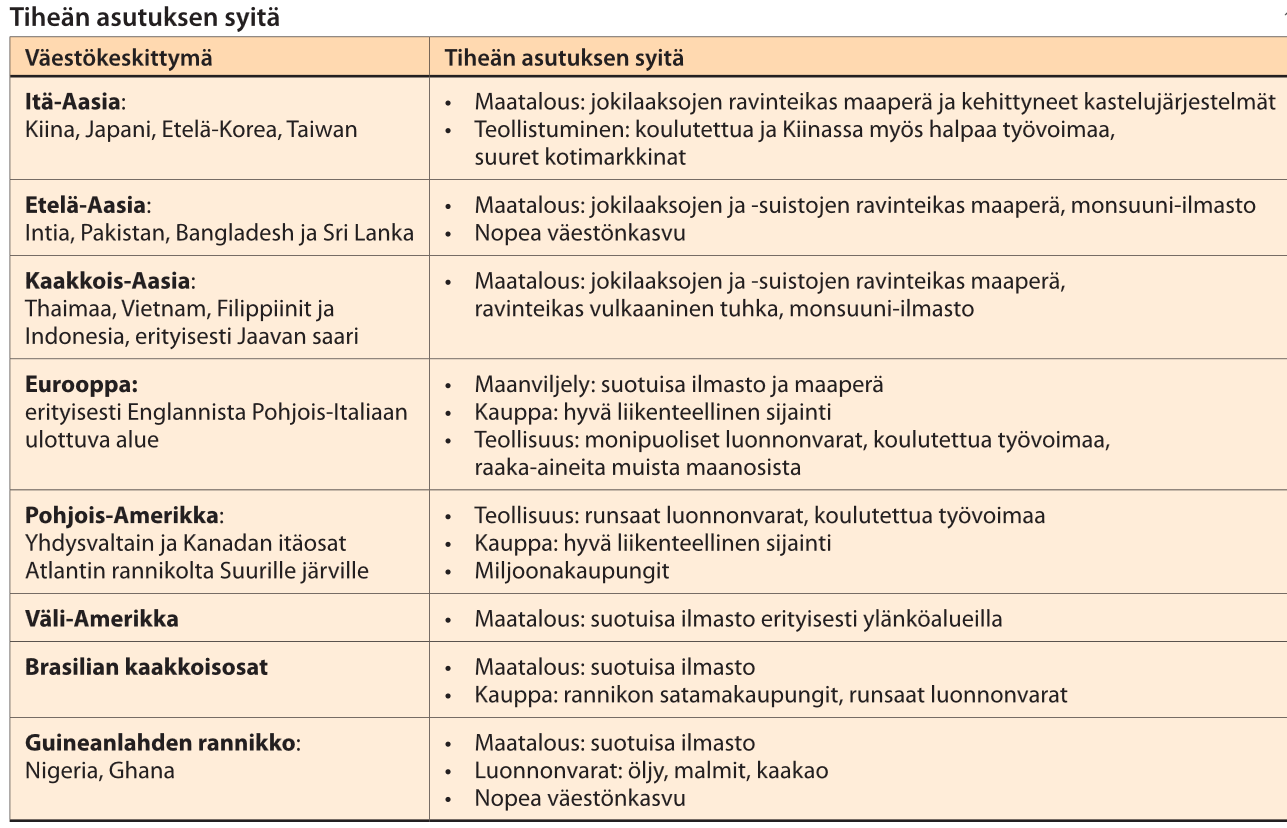 Maapallon suurimmat väestökeskittymät
Itä-Aasia
Etelä-Aasia
 Kaakkois-Aasia
Eurooppa
Pohjois-Amerikan itäosat